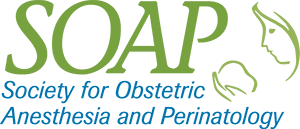 Severe Perioperative Surgical Morbidity in Patients Undergoing Cesarean Delivery In California, 2016 - 2021
Authors: A.J. Butwick MBBS, FRCA, MS 1;  R.J. Baer PhD 2,3; N. Farooqi FACOG 4;                O Stephansson MD PhD 5; L. Jelliffe-Pawlowski PhD MS 3,6
Institutions: 1Department of Anesthesia & Perioperative Care, UCSF; 2Department of Pediatrics, UCSD; 3California Preterm Birth Initiative, UCSF; 4Department of Obstetrics and Gynecology, UCSF; 5Department of Obstetrics, Karolinska University Hospital;                     6NYU Rory Meyers College of Nursing
INTRODUCTION
Cesarean Delivery (CD): Most common surgical procedure
>1.1 million; 32% all births – US (2023) 1
Limited data – CD surgical-related morbidity
CDC severe maternal morbidity index: not CD specific; only 1 surgical morbidity indicator 2
Few epidemiologic studies 3,4
Hamilton BE. Vital Statistics Rapid Release (CDC); no 35. April 2024
National Center for Chronic Disease Prevention and Health Promotion
Larsson. PLoS ONE 2021; 16: e0258222
Sheikh. Am J Obstet Gynecol MFM 2020;2:100071
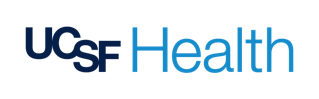 [Speaker Notes: Intro: CS is the most common inpatient surgical procedure globally and in the US
Provide US stats for this.
Yet, despite its frequency, we have relatively limited info about the frequency and extent of surgical complications that occur during CS for several reasons:
1. Maternal morbidity indices predominantly account for medical complications. For example – out of 21 indicators of morbidity in the CDC SMM index – only 1 is a surgical morbidity (hyst).
2. Few studies of morbidity differentiate surgical from medical complications 

Approximately -- 1,163,590.272 cesareans in 2023.]
Primary Aim: 
Quantify the prevalence of severe perioperative surgical morbidity (SPSM) in patients undergoing cesarean delivery
Secondary Aims:
Quantify the SPSM prevalence in patients undergoing prelabor (elective) and intrapartum cesarean delivery
Identify potential risk factors for SPSM
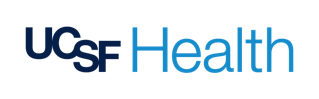 METHODS
Study Design: Population-based cross-sectional study - linked California Birth Certificate – Maternal Discharge records
Study Cohort: Singleton pregnancies; CDs; 2016 – 2021 (n=594,655)
Primary Outcome:  Composite measure of surgical morbidity (ICD-10 codes):
 Bowel, bladder, genitourinary/pelvic, uterine injury; broad ligament hematoma; pelvic/retroperitoneal hematoma; hysterectomy; vascular injury; wound complication; ileus/bowel obstruction; acute peritonitis; shock 
Statistical Analyses: 
Proportions – overall; prelabor vs intrapartum cesarean delivery; individual morbidities
Poisson log-linear regression - Associations between potential predictors (patient and hospital characteristics) and SPSM
RESULTS
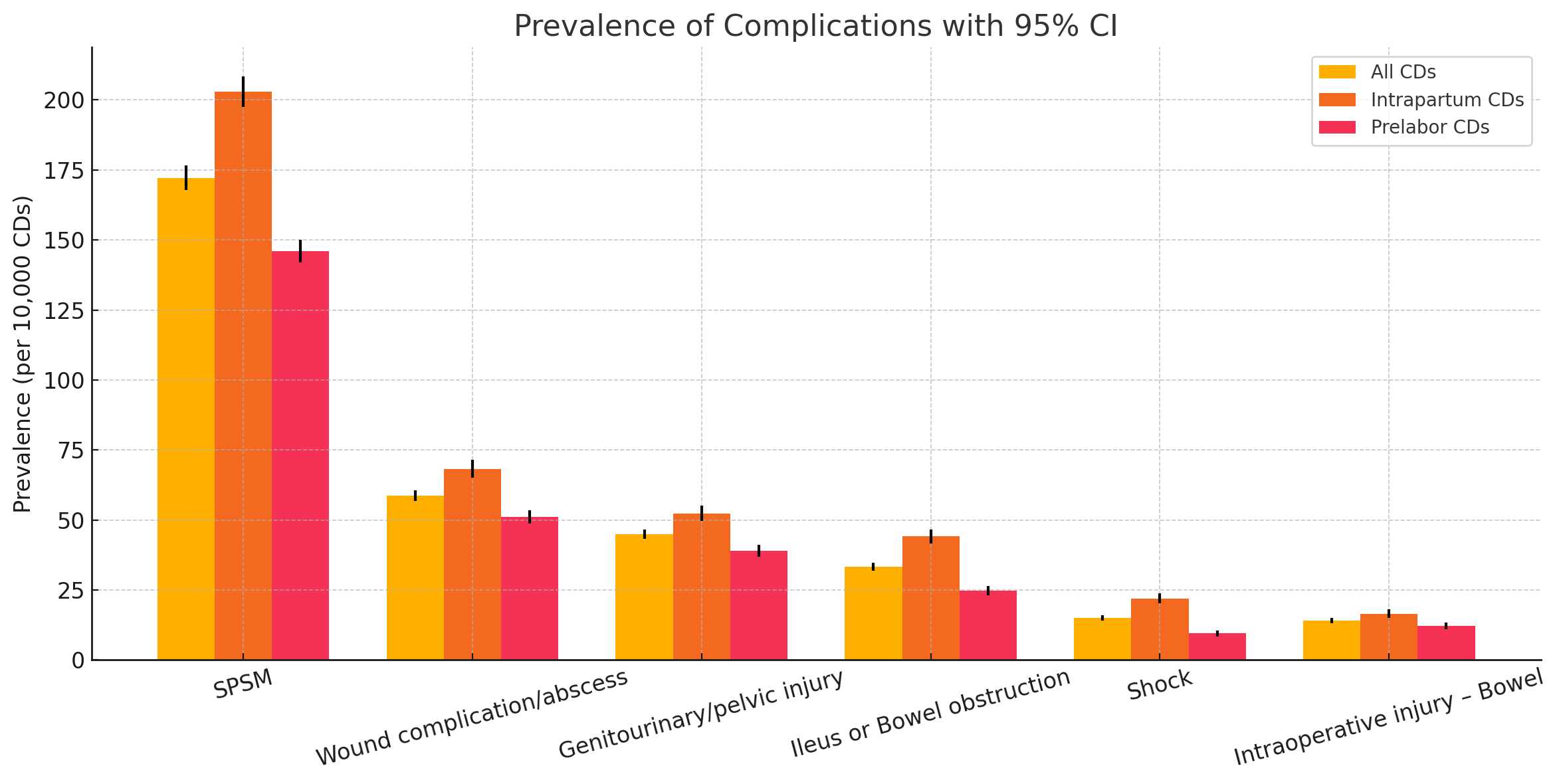 Model includes: maternal age; race/ethnicity; insurance; highest educational level; BMI; chronic hypertension; prior cesarean; placenta previa; placenta accreta; hypertensive disorder of pregnancy; labor/induction; gestational age; hospital type (teaching/non-teaching); hospital location (urban/rural); annualized CD volume
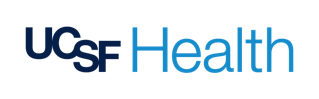 CONCLUSION
Main findings: 
1st study –severe surgical morbidity index in CD
SPSM prevalence: 1.7% (1 in 59 CDs)
Higher prevalence: intrapartum vs prelabor CD (2.0% vs 1.5%)
Placenta accreta – very strong risk factor - SPSM (aRR 16)
Study Strengths: Large contemporary population; generalizability
Limitations: ICD-10 codes – morbidity; no timestamps for morbidity events; no data on long-term outcomes
Further study: Validate measure; Assess ~ potential metric for surgical quality of care
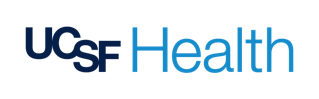 Email: alexander.butwick@ucsf.edu